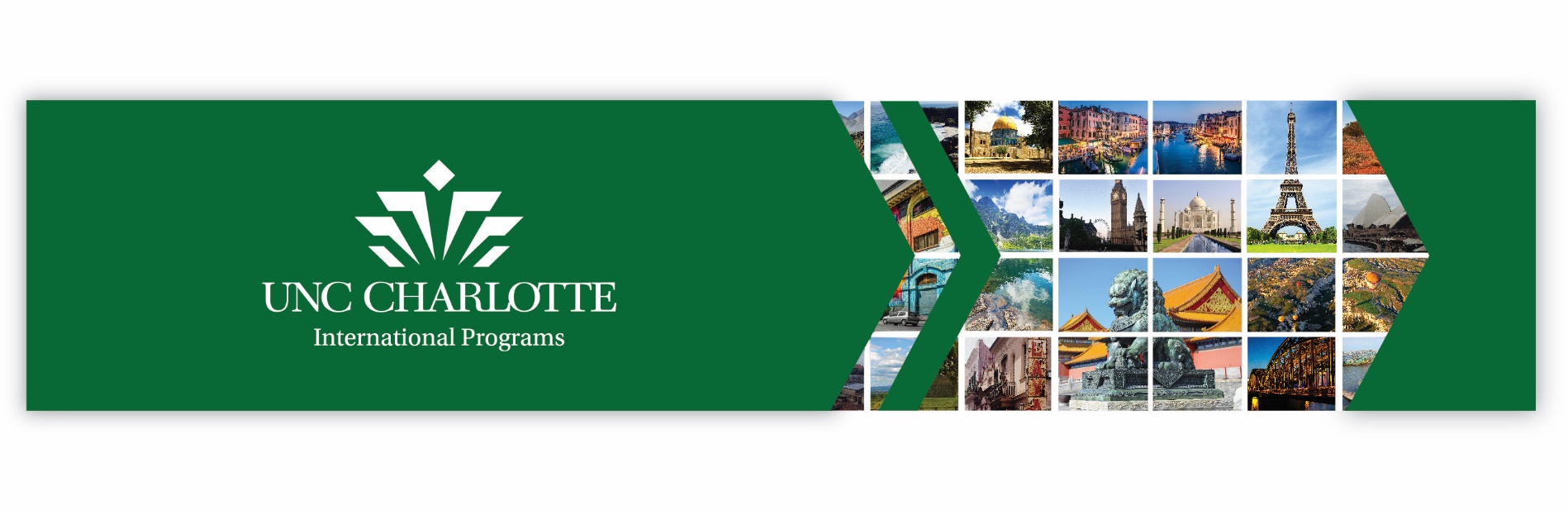 Faculty Recruitment and Selection
Competitive Recruitment for 
Tenure Track Teaching Positions
Introduction
Recruitment of talented faculty into tenure track teaching positions is critical to ongoing success of UNC Charlotte.

Competition within certain fields is very high.  Attracting the best candidate can depend on support offered in several areas beyond the offered salary.

Foreign nationals (individuals who are not either U.S. citizens or legal permanent residents (aka “green card”) must have specific authorizations to begin and continue employment.
Focus Areas
Elements of the Niner Talent Posting

Methods of Recruitment

Selection of Foreign National as Preferred/Best Candidate
Overview
Initial hiring- usually one process
Non-immigrant status options
Changing from non-immigrant  status to immigrant status or permanent residency
Vocabulary
DOL- U.S. Department of Labor
USCIS- U.S. Citizenship and Immigration Service (under DHS)
DHS- U.S. Department of Homeland Security
DOS- U.S. Department of State
PERM 
(DOL form 9089)-Program Electronic Review Management
Status
A foreign national’s specific immigration designation in the U.S.
Visa
A document granted by the DOS to allow a foreign national to request entry to the U.S. during a specific period of time and for a specific purpose.
Green Card
Document issued by USCIS granting permanent residency. In the U.S. Individual is still citizen of a foreign country.
EAD Card
Employment Authorization Document- a benefit of certain statuses. Granted by USCIS for a specific period of time.
The Niner Talent Posting
Summary of Position Responsibilities
Minimum Education/Experience
By when must degree requirement be met
Degree in “X” or related  (how is related defined)
Experience in the field must be defined in months or years
Preferred Education, Knowledge, Skills and Experience
For purposes of a PERM, preferred is considered as required
Necessary Certifications/Licenses
If listed, then they will need to be documented
Preferred Certifications/Licenses
For purposes of a PERM, preferred is considered as required
Special Notes to Applicants
May also constitute an additional requirement
Methods of Recruitment
National Professional Journals
The Chronicle of Higher Education
Inside Higher Education
Field specific- peer reviewed- 
ex: Journal for Research in Mathematics Education
Ex: The American Historical Review
Use of Print Ads v. Electronic Posting
Print ads must run for 30+ days.  Keep hard copy showing publication date
Electronic ads- must be posted for at least 30+ days. Screen shot of first and at least 30th day required.  
GRAYSTONE has service available to document- Use it please!
Selection of Foreign National
Justification for Hiring
Language must state why/how the selected individual was identified as the best,
Compared to other final interviewed candidates;
Specific to one or more of requirements for the position as stated in the Niner Talent recruitment language.
The Offer and Offered wage
Offer must be written!- This date becomes important for PERM
Will need to meet or exceed the Prevailing Wage Determination (PWD) as defined by the DOL.  Elements which factor in to PWD are:
Duties and experience
Geographic location of employment
Start Date
Contact ISSO as soon as you have extended an offer.  Various factors.
Summary
Hiring the best person for a position is the goal
Almost all searches will yield applicants who are foreign nationals
Successfully hiring and retaining a foreign national brings certain challenges.  
Good planning can help avoid problems and minimize challenges.
Language used in Niner Talent matters
Recruitment must include a National Professional Journal
The Offer must be document and Offered Wage equal to or in excess of PWD.
More Information
Contact the ISSO staff
Maddy Baer- International Scholar Advisor-mbaer2@uncc.edu
Tarek Elshayeb- Director, International Student and Scholar Office-telshaye@uncc.edu
ISSO staff are available to:
 consult on language for Niner Talent
 guide you on where to place your recruitment
 meet with candidates while they are on campus   for interviews
answer your questions, hold your hand, and help you get your preferred foreign national (and occasionally a trailing spouse/partner) the required immigration status for employment eligibility.
Provide ongoing support the foreign national faculty during his/her time at UNC Charlotte